WRITING A RESEARCH PAPER
What is a research Paper?
A research paper is like a report
Before you write it you use books, articles, the internet, and other sources to gather information about your topic
You gather information from these sources and use that information to inform your readers about your topic.
What’s the difference between an argumentative paper and a research paper?
In an argumentative paper you are trying to PERSUADE the reader to believe a specific OPINION.
In an informational research paper you are presenting a balanced, neutral approach to an overall topic and you draw conclusions based on your research.
The purpose of your research paper
To identify and explain controversies surrounding your topic
Point out strengths and weaknesses in the studies that you read
Identify aspects of the topic that need further research
Is this based on my work or other people’s knowledge?
A research paper is actually a WRITTEN piece of WORK IN YOUR OWN WORDS that fully discusses a topic that you have spent time learning about.  It is to be in depth and intelligent, with support from credible sources.  This paper will be YOUR work, but you have based your knowledge on the credible work of others.
Steps to success
1. Choose a topic 
If you are given the choice to choose your own topic, choose something you are interested in.

Choose a subject for which a wide range of source material is readily available.
You need to be able to find sources on your topic

Choose a subject of some significance. A subject of lasting interest will be challenging and gratifying to pursue. You will be spending a great deal of time and effort on this so make sure it's of value.
Choosing a topic
After you have chosen a general topic, you must narrow it so that it becomes more specific and easier to research.
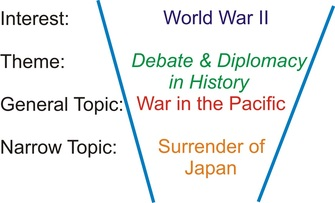 Things to consider when narrowing a topic
Do some general reading on your topic so that you become familiar with various aspects of it.
	
Establish the purpose of your paper. What will you be informing the reader about? Be sure your topic can be handled within the assigned length.

Focus on a particular aspect of your topic that will lend itself to the sources available.
General Topic:				

Alcoholism 	
		
2. Scientists/Mathematicians	   

3. Drugs				


4. Elizabethan England


5. Tennis
Narrowed Topic:

1. Causes of Alcoholism

2. Albert Einstein's Impact  on the 20th Century

3. Effects of Drug Use Teens


4. Health Concerns in Shakespeare's England

5. The Rise in Popularity of Women's Tennis
After the topic is narrowed then what?
We will then narrow our topics even further into sub-topics. Consider your sub-topics the same thing as your reasons in the body paragraphs of your persuasive essay.
Example: How to narrow a topic to  sub-topics
GENERAL TOPIC: Eating Disorders

BROAD TOPIC: Anorexia Nervosa

SPECIFIC TOPIC: Physical Effects of Anorexia Nervosa

Sub-Topic 1: Depletion of Vitamins and Minerals in the body
Sub-Topic 2: Negative side effects on internal organs
Sub-Topic 3: Heart issues
Determining whether a site is credible
Know the name of the AUTHOR of the site, and their credentials (Dr., Researcher, Journalist, etc…)
Know what company or organization this site affiliated with.
Know WHERE this site exists.  (Usually WIki, blogger pages, youtube and the like ARE NOT credible). Using the libraries search engines, google scholar, and ebsco should be your go to.  
Know what type of information is being conveyed.
There must be useful information you can gather for your study.
Know when the site was updated last.
Introduction
HOOK – Your Attention Grabber 

Brief discussion/explanation of topic

Thesis Statement clearly stating the topics and main focus of your paper
Body paragraphs
Explanation of Sub-Topic # 1
Supporting Evidence (supporting evidence may require the use of more than one paragraph to explain a sub-topic)
Explanation of Sub-Topic # 2
Supporting Evidence (supporting evidence may require the use of more than one paragraph to explain a sub-topic)
Explanation of Sub-Topic # 3
Supporting Evidence (supporting evidence may require the use of more than one paragraph to explain a sub-topic)
Conclusion
Rephrased Thesis Statement

 Briefly discuss main points (sub-topics) again

 Think Big Picture – Attention Grabbing Statement. Leave the reader with a thought-provoking sentence or question for closure.
In-text citations and bibliography
In-text citations:
 In-text citations give credit to the author or source you retrieved your information from.
 You must understand that a research paper focuses on the information you have retrieved from other sources, NOT your own information, therefore the researched information needs to “cited”.
 It’s very simple:  Whenever you provide a specific quote or evidence that is not your own, you will put the author’s last name and page number of where you retrieved your information. 

SAMPLE:
In a recent study by the FDA, researchers found that over 70% of high school students have thought about taking steroids in order to enhance their performance (Livingston 56).

Works cited page needs to be in MLA format and have credible sources listed
Different ways to include citations
Use a variety of lead-ins to introduce concepts or findings from researchers:

According to Smith, the presence of a television set in the home even changed eating habits; frozen TV dinners, TV trays, and TV tables altered the physical and social contexts of family meals.

By the early 1960’s, “90 percent of all households had at least one television set”  (Marx,  2).

Television programs and commercials reinforced rigid gender roles and promised consumers material wealth if they could fit the roles.  One social critic from the era remarked that “television certainly nurtured both consumerism and conformity”  (“Perpetuating stereotypes”).

Remember you can NEVER have a quote be its own sentence!
Sample Outline
Introduction: Define the topic (what is caffeine addiction?)
Brief background information about caffeine addiction (How can a person be a caffeine addict? How does the brain become addicted? What happens when someone decides to quit caffeine?)
Thesis statement (Focus the essay on the relationship between Caffeine and the risk of heart diseases and Osteoporosis- in other words define the scope of the essay) The impact of caffeine on the body and how to end the addiction in an effort to prevent osteoporosis, and heart disease. 
Body: Caffeine and Osteoporosis
Caffeine and Heart diseases
How to quit caffeine and ultimately end the addiction 
Conclusion: Restate the thesis 
Reiterate the importance of the study concerning the effects of caffeine.